Guide N°9
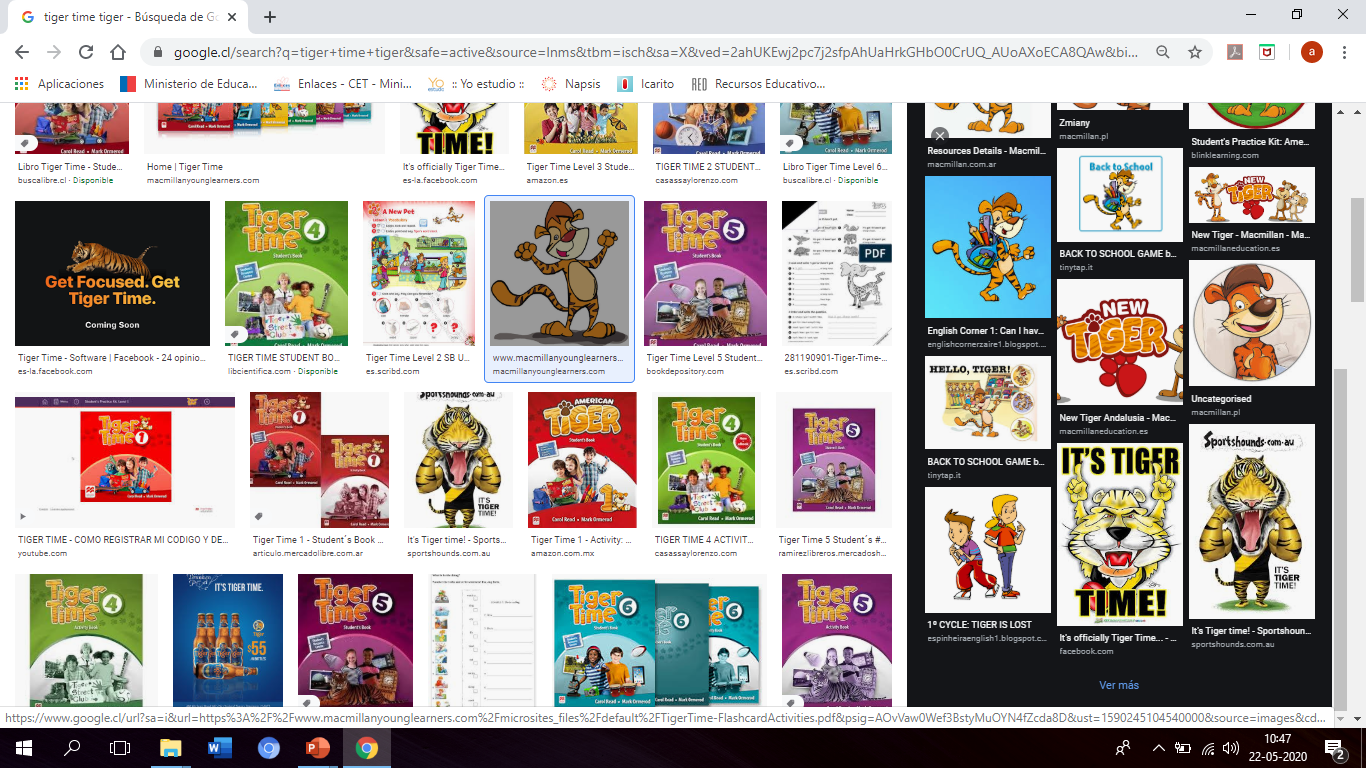 Guide N° 7 review
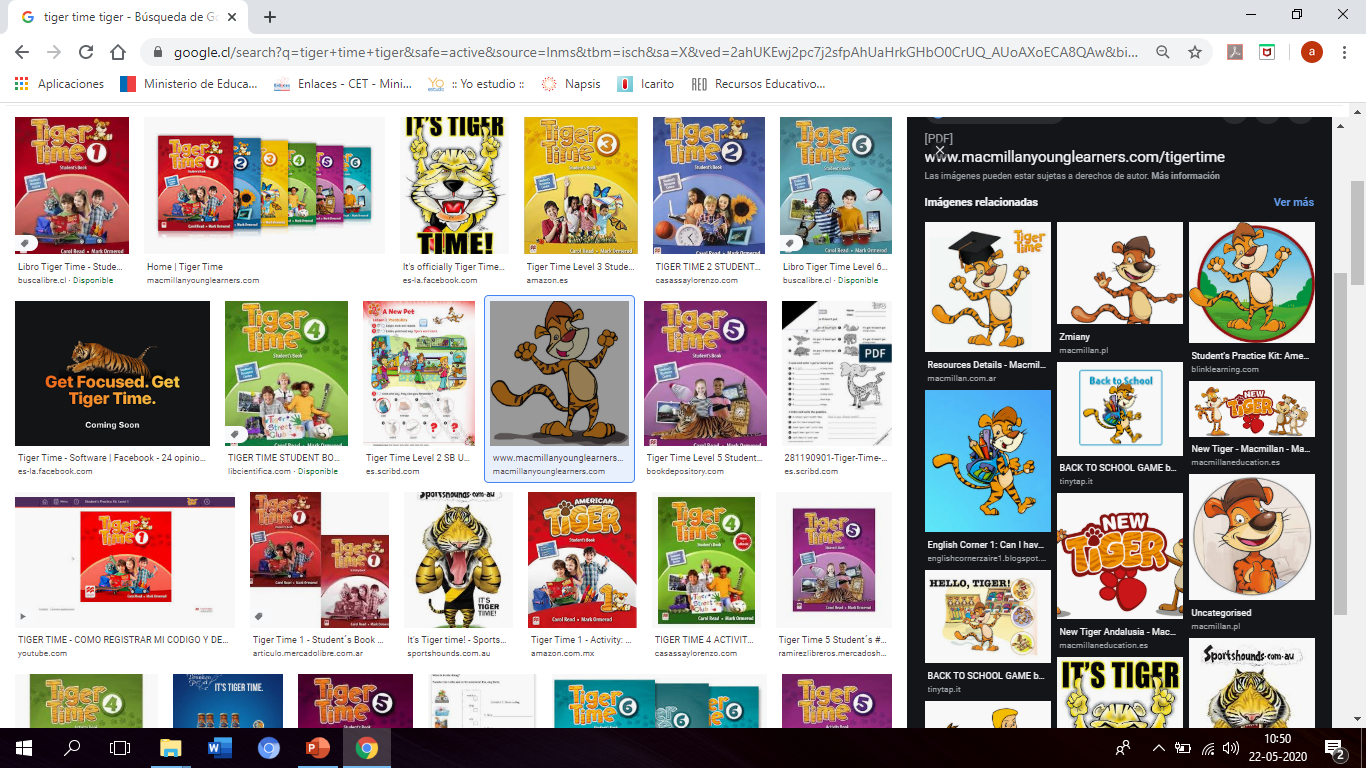 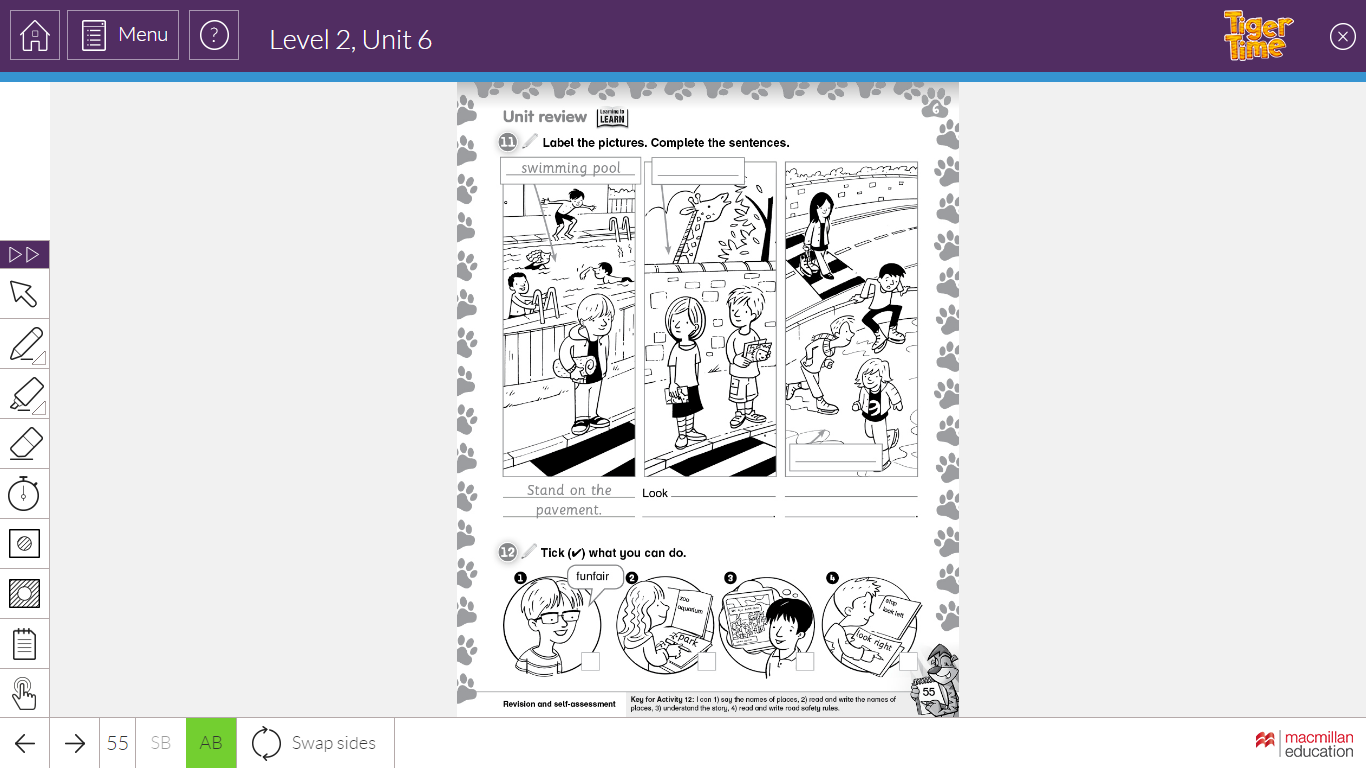 zoo
Ejercicio 2
Ice rink
Cross the road
Left and right
Ejercicio 3
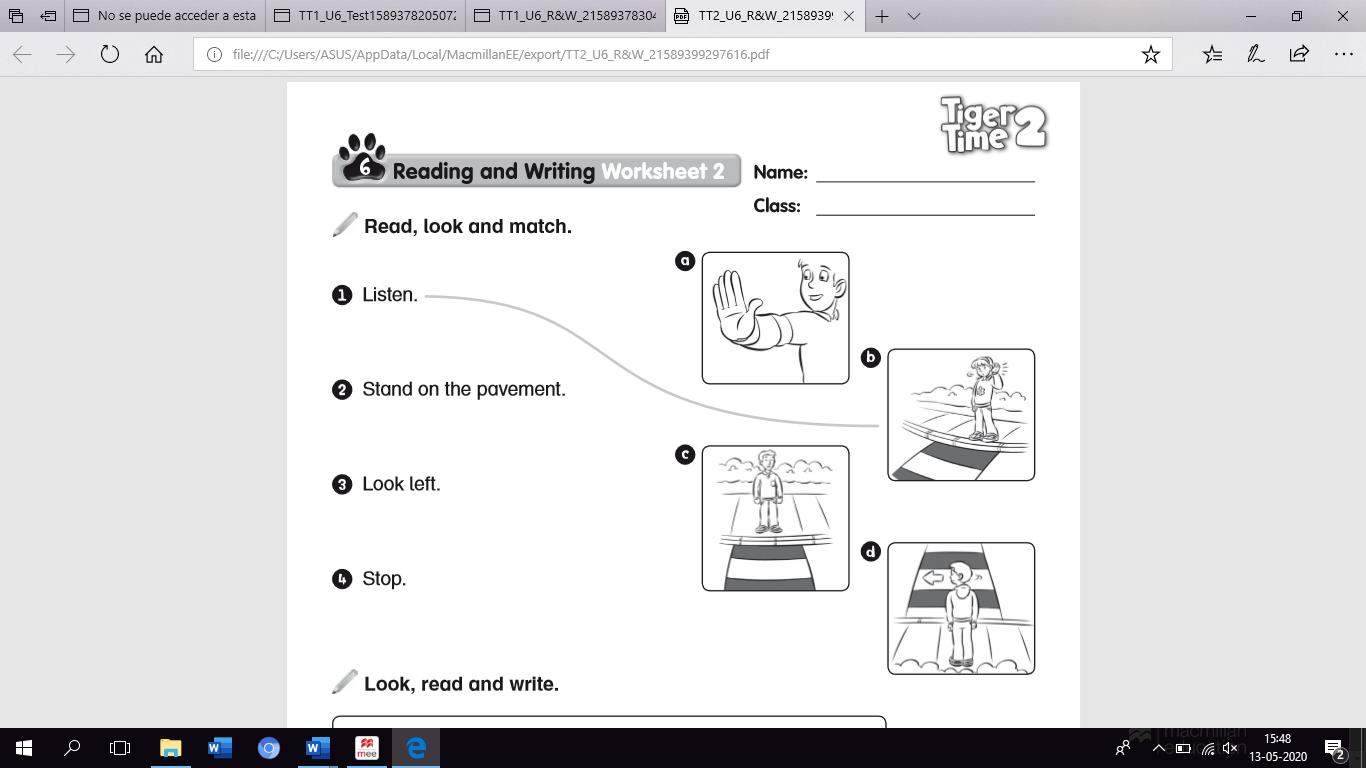 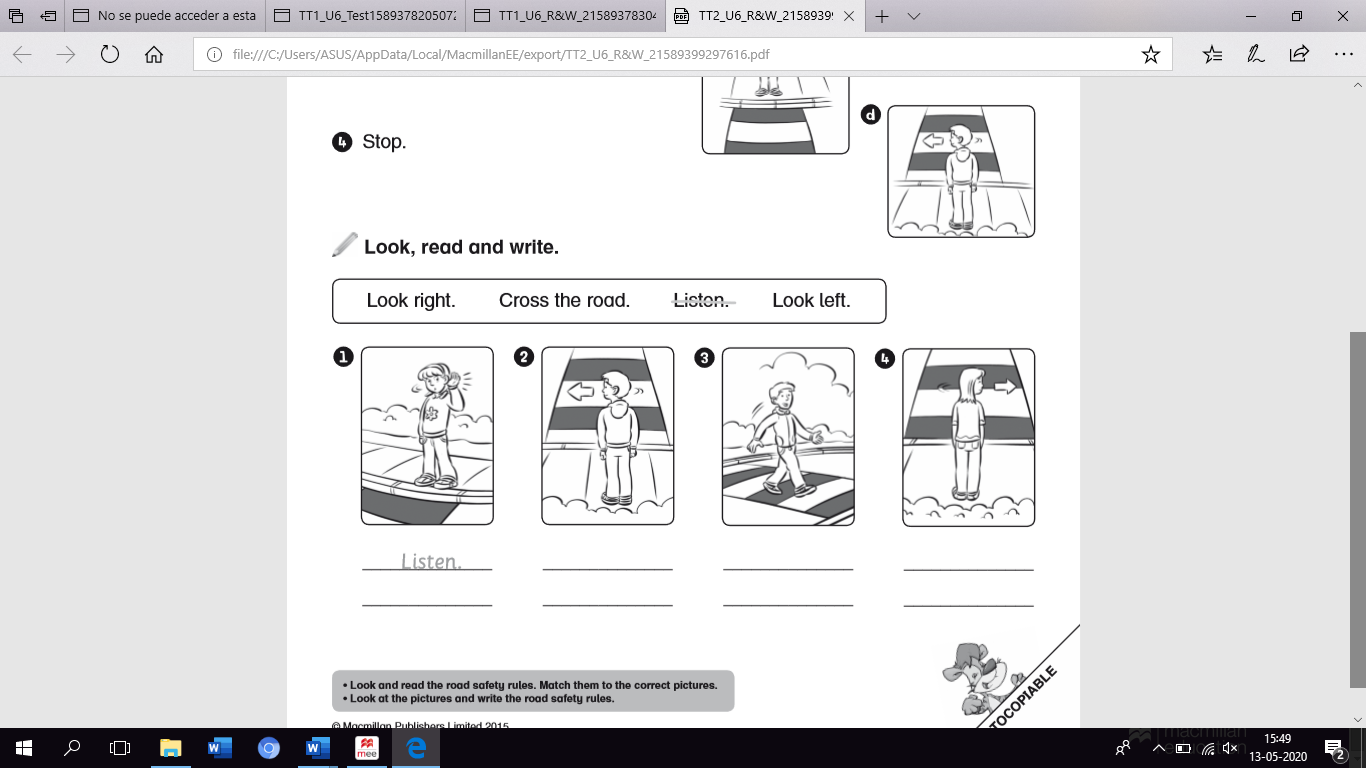 Ejercicio 4
Cross the road
Look right
Look left
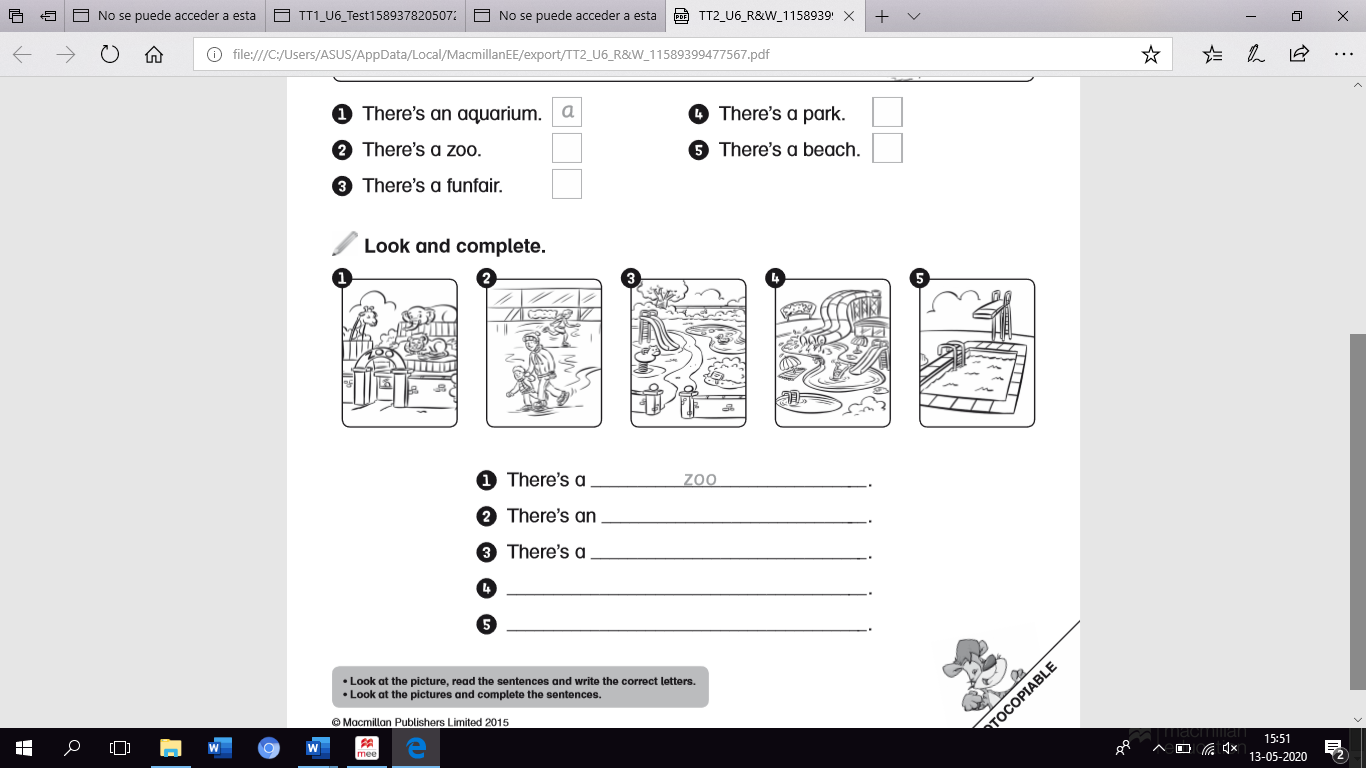 Ice rink
park
Ejercicio 5
There’s a water park
There’s a swimming pool
Guide N°9
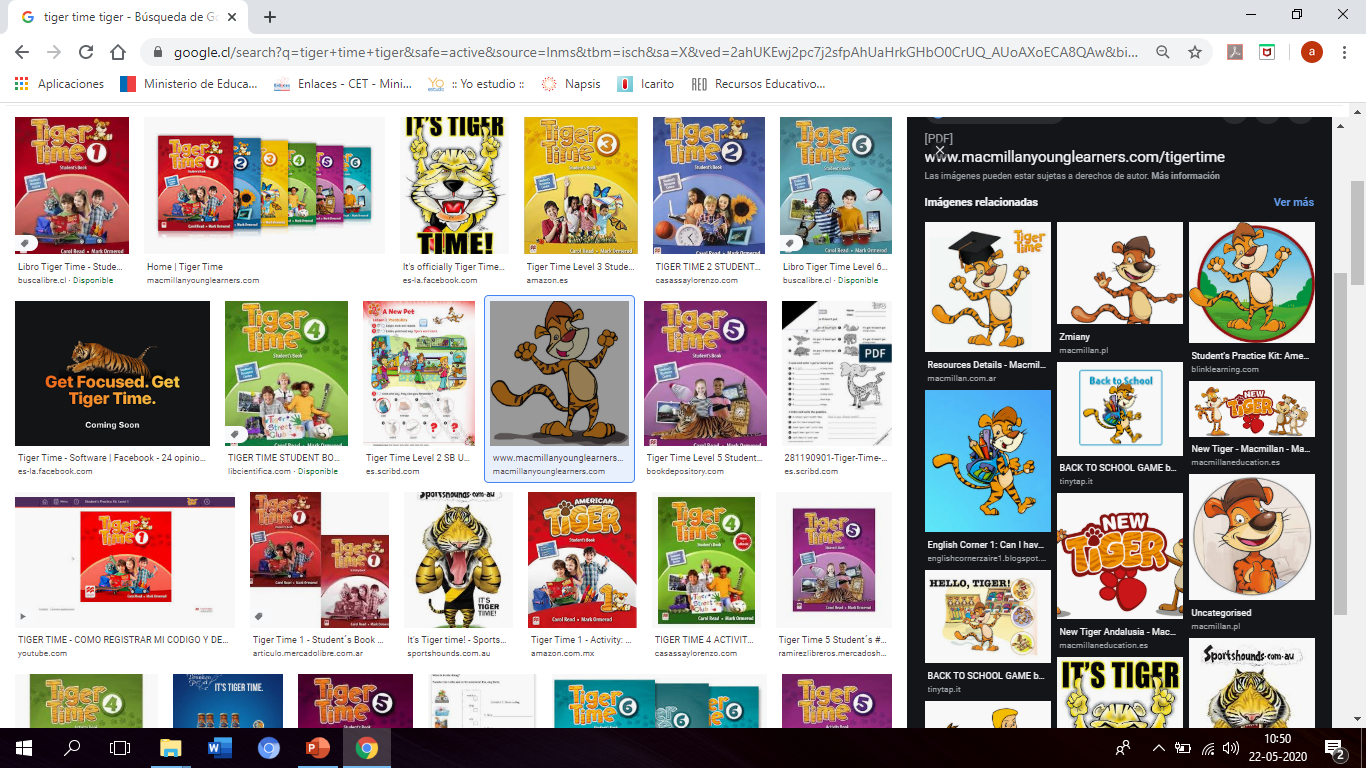 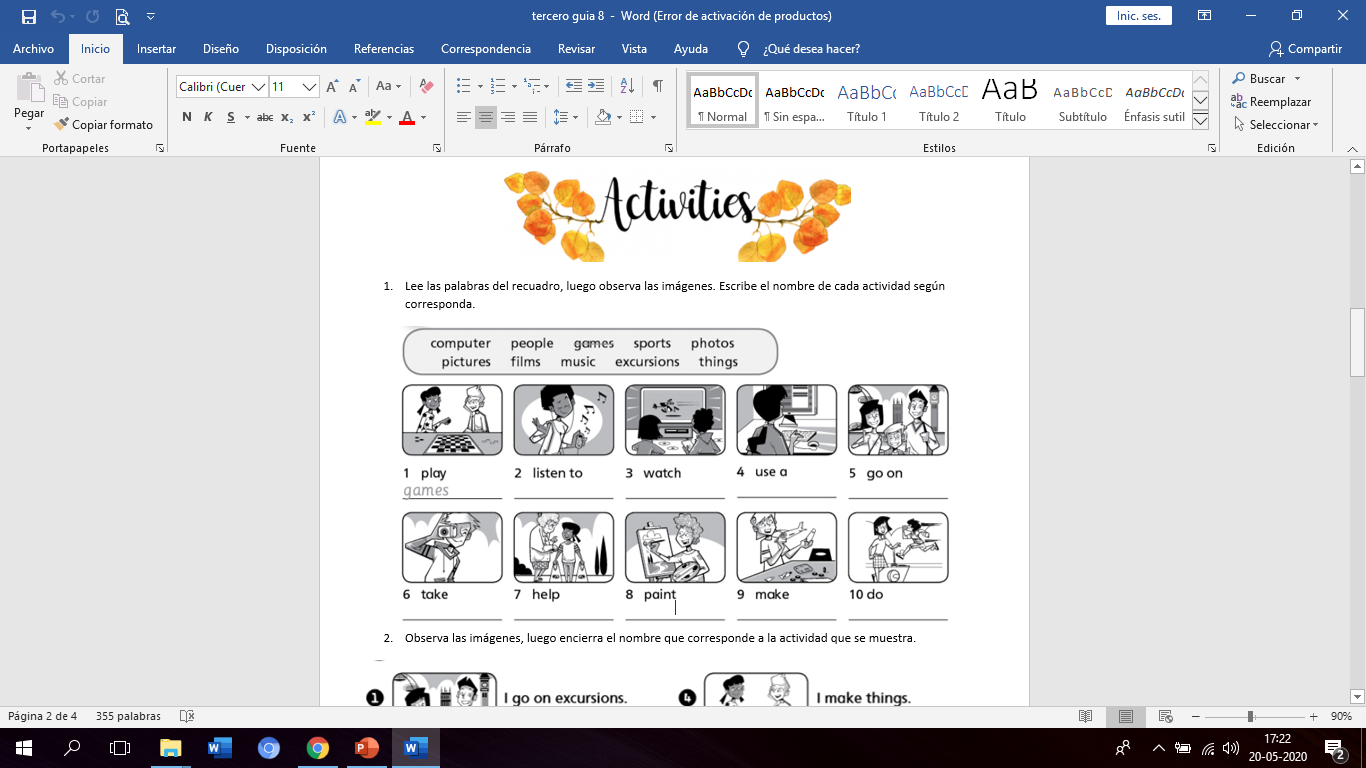 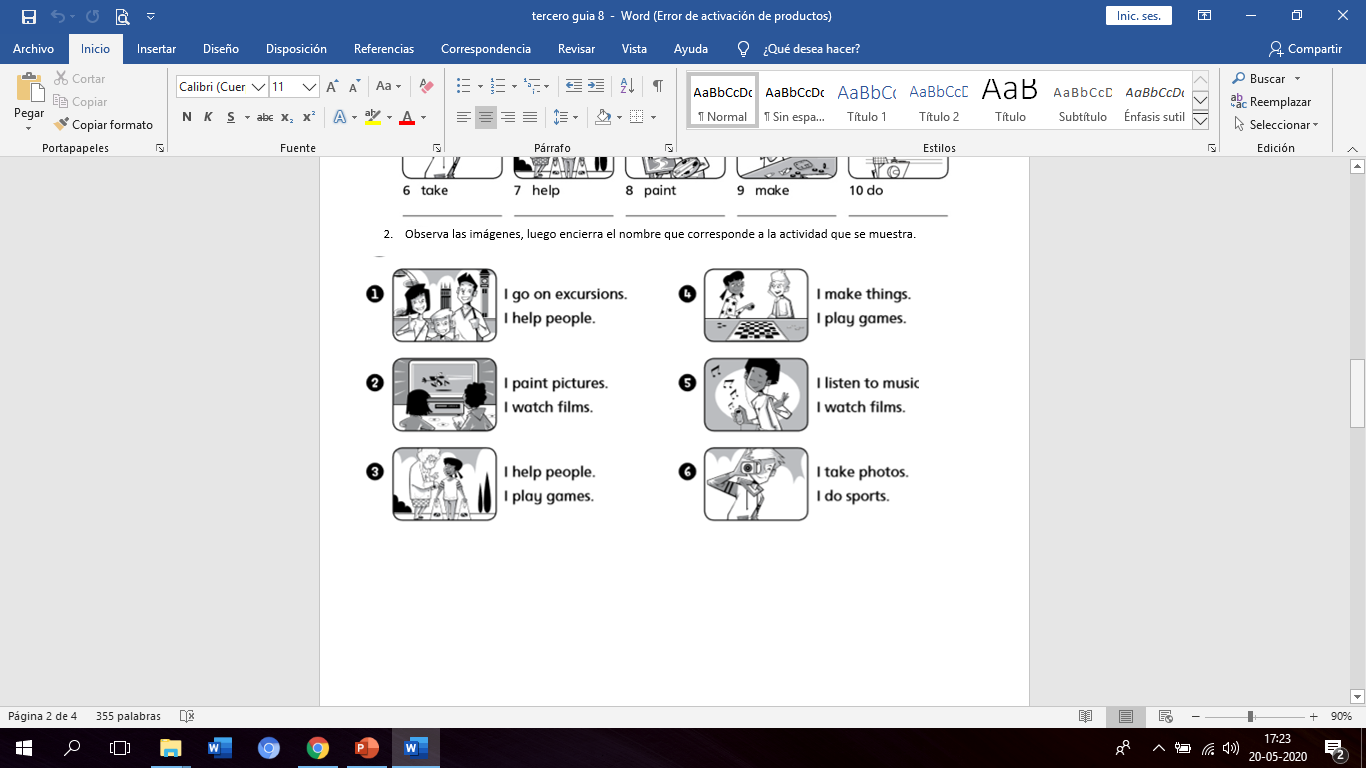 Mira el video de la historia
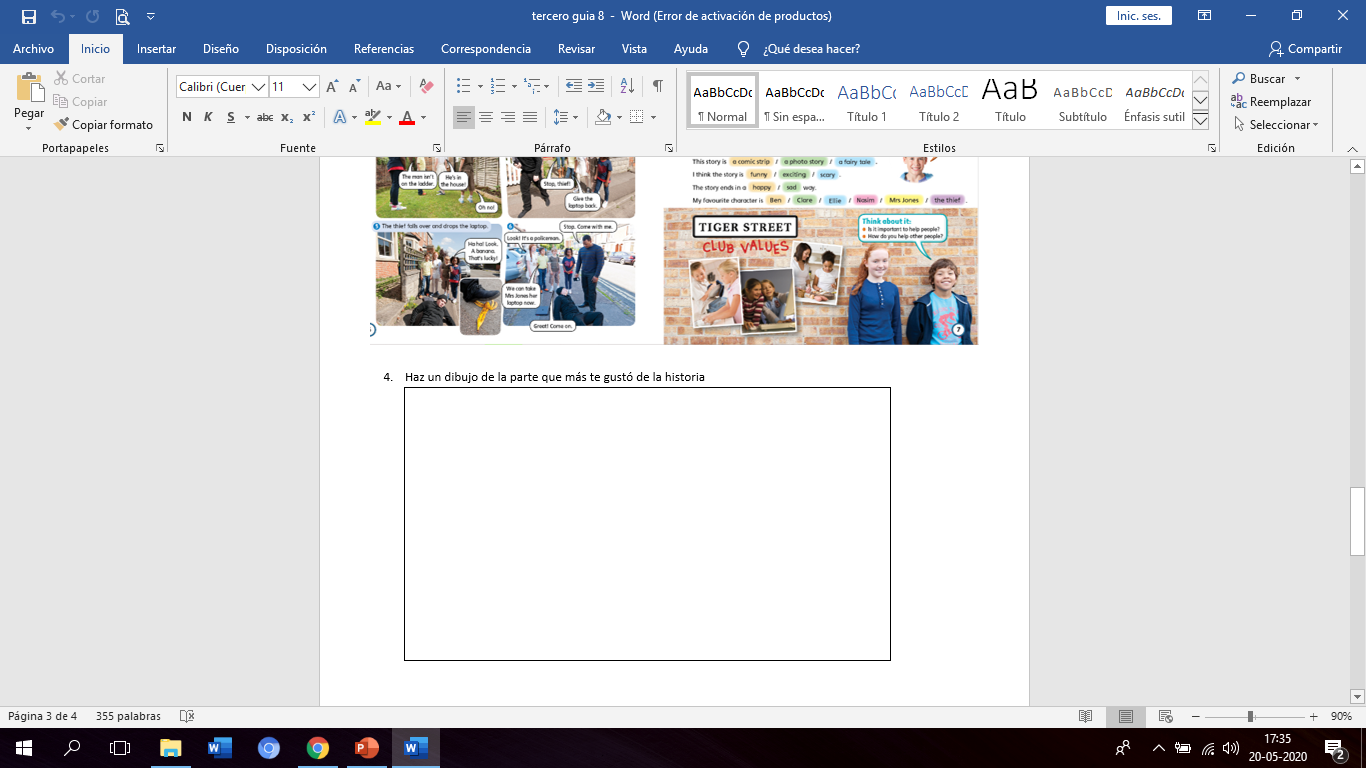 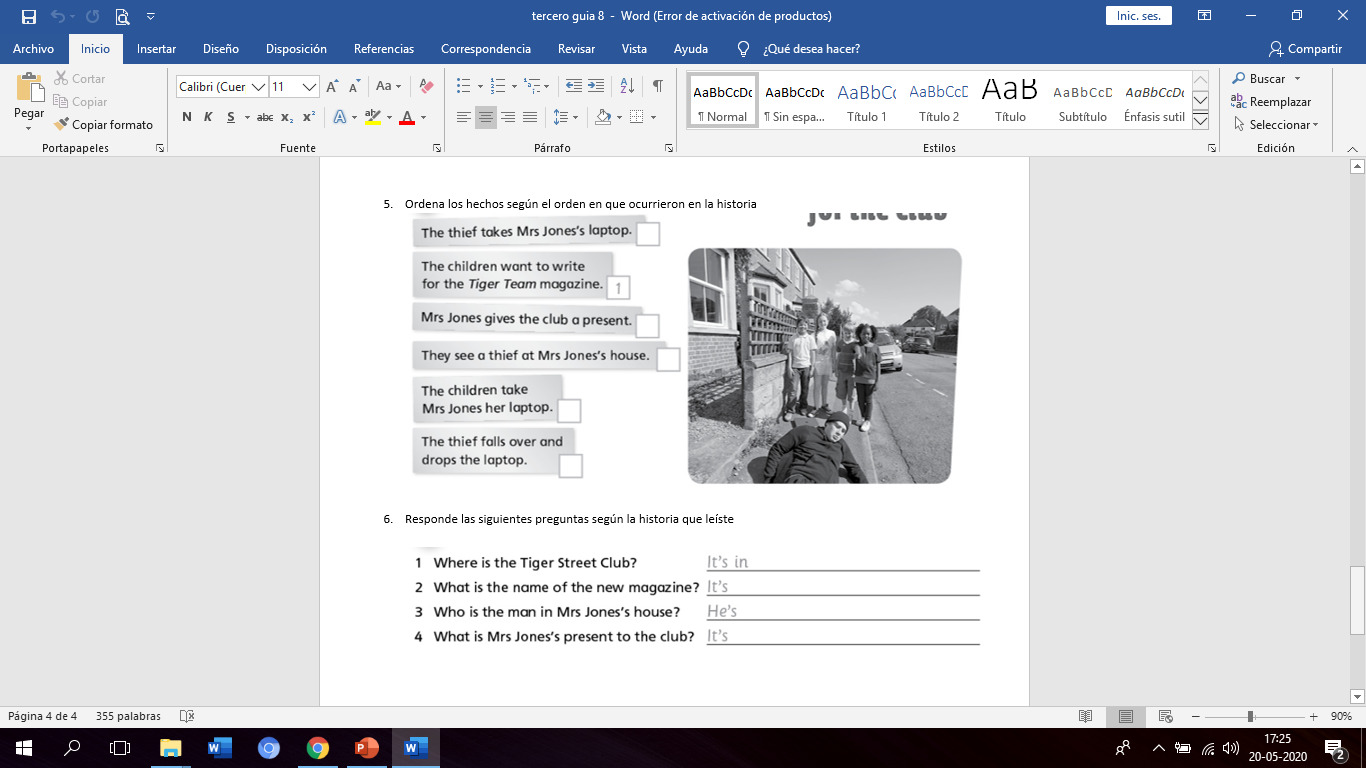